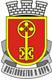 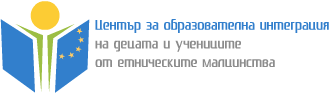 О Б Щ И Н А    Х А С К О В О
ПРОЕКТ „РАВНИ В СТАРТА“
Договор за безвъзмездна финансова помощ № БС-33.16-2-012/ 03.10.2017г. финансиран от Център за образователна интеграция на децата и учениците от етническите малцинства.
Обща стойност на проекта – 37 096 лева.
Период на изпълнение на проекта – 24 месеца
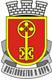 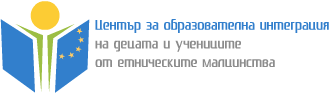 О Б Щ И Н А    Х А С К О В О
Информация за проекта
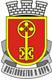 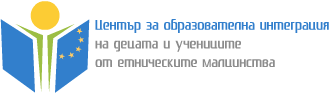 О Б Щ И Н А    Х А С К О В О
Целта на проекта ще бъде постигната посредством:
Осигуряване на равен достъп до качествено образование и  адаптация към образователната среда на деца, посещаващи етнически смесени  детски градини чрез допълнителни познавателни и занимателни дейности;
Подпомагане преодоляване на сегрегацията на децата от етнически малцинства чрез  извънкласни дейности съвместно с техни връстници от българския етнос;
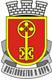 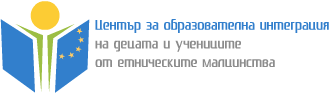 О Б Щ И Н А    Х А С К О В О
Повишаване компетентността на учителите от детските градини  за работа в интеркултурна среда и използване на интерактивни и нетрадиционни методи за качествено образование;
Развитие на нови, атрактивни и стойностни форми и дейности за интеркултурно образование на децата;
 Подпомагане на процеса за приемане и сближаване в дух на толерантност на  деца от различни етнокултурни  общности чрез изучаване, съхраняване и представяне  на културната  идентичност  на различните етноси.
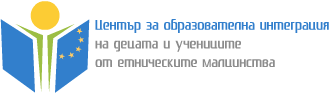 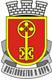 О Б Щ И Н А    Х А С К О В О
Проектни дейности:
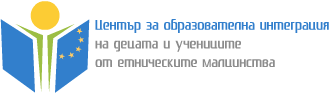 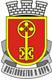 О Б Щ И Н А    Х А С К О В О
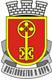 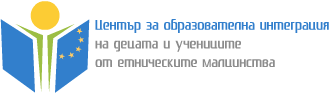 О Б Щ И Н А    Х А С К О В О
Описание на целевата група
Основна целева група по проекта са 320 деца от подготвителни групи /5 - 7 годишни/, участващи в процеса на образователна интеграция и посещаващи, следните  детски заведения.
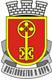 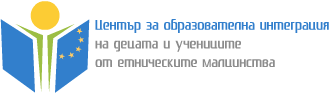 О Б Щ И Н А    Х А С К О В О
Дейности 1 – Организация и управление на проекта
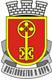 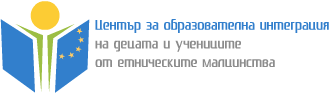 О Б Щ И Н А    Х А С К О В О
Дейности 2 – Дейност за информиране и публичност по проекта
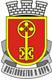 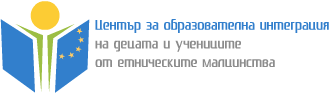 О Б Щ И Н А    Х А С К О В О
Дейности 2  - за реализиране на дейността и постигане на масова осведоменост се предвижда:
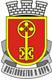 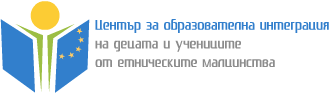 О Б Щ И Н А    Х А С К О В О
Дейности 3 – Конференции, обучения, семинари, кръгли маси
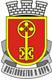 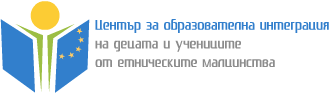 О Б Щ И Н А    Х А С К О В О
Дейности 4 – „Първи клас, здравей!“- допълнително обучение по български език  за деца, за които българският език не е майчин
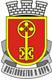 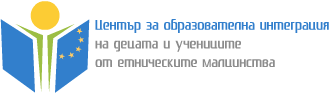 О Б Щ И Н А    Х А С К О В О
Дейности 5 – „Шарено петле“- извънкласни дейности в детски градини на Община Хасково със съдържателни елементи на интеркултурното образование.
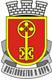 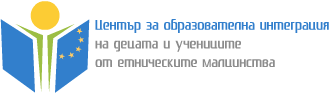 О Б Щ И Н А    Х А С К О В О
Дейности 5  - ще се реализира посредством организиране и работа в творчески ателиета и спортни групи в детските градини:
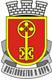 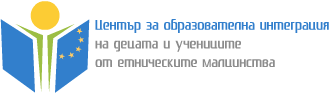 О Б Щ И Н А    Х А С К О В О
Дейности 6 – Съвместни спортни празници и културни събития
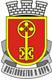 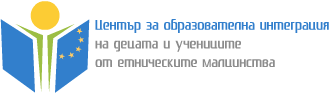 О Б Щ И Н А    Х А С К О В О
Дейността ще се реализира посредством организиране и провеждане на 6 мултикултурни събития, насочени към недопускане на дискриминация, основана на раса, етнически произход и религиозна принадлежност. Ще бъдат свързани с честването на Международен ден на културното многообразие за диалог и развитие (21 май) и Ден на толерантността (16 ноември). Основни дейности по време на събитията
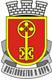 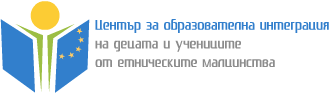 О Б Щ И Н А    Х А С К О В О
Дейности 7 – Заедно през лятото
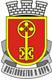 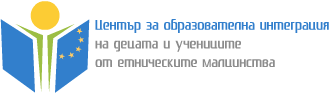 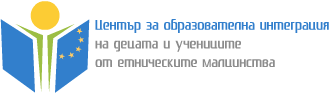 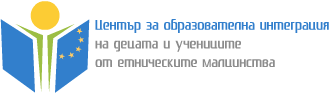 О Б Щ И Н А    Х А С К О В О
Ефект от реализиране на проекта
О Б Щ И Н А    Х А С К О В O
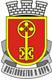 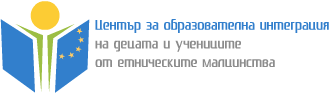 БЛАГОДАРЯ ЗА ВНИМАНИЕТО!
Договор за безвъзмездна финансова помощ № БС-33.16-2-012/ 03.10.2017г. финансиран от Център за образователна интеграция на децата и учениците от етническите малцинства.Обща стойност на проекта – 37 096 лева.Период на изпълнение на проекта – 24 месеца